Бинарный урокрусского и английского языкана тему
«Имя прилагательное»
Бинарный -
двойной, состоящий из двух частей, компонентов
Цели :
повторить морфологические и синтаксические признаки имен прилагательных 
правила правописания имен прилагательных
определить синтаксическую функцию имен прилагательных в предложении;
на основе знаний двух языков (английского и русского) отработать умение правильного использования в речи имен прилагательных;
сравнить роль прилагательного в русской и английской речи; 
воспитание  эстетического вкуса и интереса к изучению языков.
Falling Snow
See the pretty snowflakes,                          Look into the garden,
    Falling from the sky;                               Where the grass was green.
    On the walls and house- tops               Covered by the snowflakes,
    Soft and thick they lie;                                 Not a blade is seen.
    On the window-ledges,                          Now the bare black bushes
    On the branches bare,                                  All look soft and white.
    See how fast they gather,                             Every twig is laden
    Filling all the air.                                             What a  pretty sight!

Graham Green
Падающий снег
Посмотри на прелестных снежинок полет!
На чернеющих ветках пушистый налет.
Свежий воздух собой заполняя,
Стены, крыши домов заметая,
В зимнем танце снежинки кружат,
С неба падают, быстро летят.
 
Где густая трава зеленела в саду
Одиноко чернели кусты на виду
Все теперь утопает в глубоком снегу.
И поверить глазам я своим не могу.
Что за дивный волнующий вид!
Пышным облаком сад весь накрыт.
На стёклах, сплошь заиндевелых,Февральский выписал мороз Сплетенье трав молочно-белых И серебристо-синих роз. Пейзаж тропического лета Рисует стужа на окне.Зачем ей розы? Видно, этоЗима тоскует о весне.
Д. Кедрин
Историческая справка
Название месяца “февраль” - латинское по происхождению. Февраль в Древнем Риме заканчивал год, поэтому в конце месяца древние римляне устраивали большой праздник, на котором приносили жертвы покровителю стад богу Фебресу. 
Отсюда и название месяца – февраль.
Февраль
Лютень
Снежень  
Бокогрей  
Вьюговей
Вот уж снег последний в поле тает,Теплый пар восходит от земли,И кувшинчик синий расцветает,И зовут друг друга журавли.Юный лес, в зеленый дым одетый,Теплых гроз нетерпеливо ждет…
Match the adjectives and the nouns and write word combinations:
ADJECTIVES
Frosty, bare, blue, cold, white, pretty, strong, deep
 
NOUNS
  …  days,  …  snowflakes,  ... snow,  …  drifts, …. sky,          
 …    trees,  … wind, …   weather.
Эпитеты в английском языке
Эпитеты – выразительное средство, основанное на выделении качества и признака…
Deep river- глубокая  река
Deep feeling- глубокие чувства
Буквенный диктант (Н или НН?)
торжественный
 ледяной 
туманный
ветреный
законный
организационный
лебединый
кожаный
стеклянный
соколиный
Способы образования прилагательных в английской речи:
+
Suffix
= Аdjective
Noun
Verb
Suffix
= Аdjective
+
Noun + Suffix
quality
comfort
comfortable
able
nationality
ese
China
Chinese
ful
Having a lot
respect
respectful
ical
Relating to
music
musical
al
state
racial
race
ous
quality
danger
dangerous
Acquired properties
ed
horn
horned
Verb + Suffix
ive
impressive
impress
ing
care
willing to do
caring
without
less
hope
hopeless
able
can be done
rely
reliable
СТЕКЛЯННЫЙ
ВЯЗАНЫЙ
Отглагольные прилагательные

Варить – вареный
Вареный картофель
Варенный в кастрюле
    картофель
Сваренный картофель
Отыменные существительные

Дерево – деревянный
Стол – столовый
Человек - человечный
Степени сравненияприлагательных
The Degrees of Comparison of Adjectives
Когда сравнивают  двух человек, два предмета или явления, употребляют прилагательное в сравнительной степени
small                                                    smaller
 short                                             shorter                                      than
 big                         +er                         bigger
 happy                                            happier                                                
 
beautiful                  more beautiful
Interesting               more interesting
Когда  рассказывают об исключительных качествах человека, предмета, явления, используют прилагательное в превосходной степени
ЗАПОМНИ!
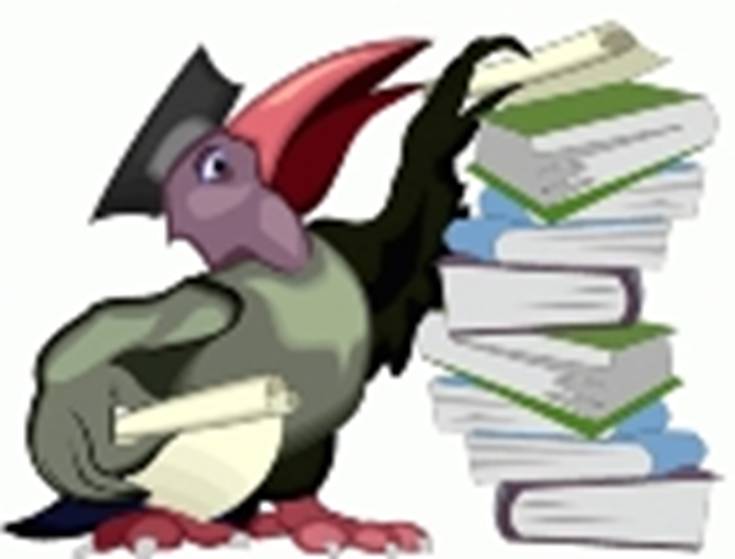 Выбери нужное прилагательное
1.John is good/ better/ the best pupil in our school.
2.The weather is good/ better/ the best today than on Sunday.
3.I like ice cream much/ more/ the most than cakes.
4.Autumn is bad/ worse/ the worst season for me.
5.There are many/ more/ the most posters on the wall.
6.Who is good/ better/ the best pupil in the class?
7.What is bad/ worse/ the worst day for you?
Степени сравнения прилагательных
Сравнительная степень
Превосходная степень
Простая 
сравнительная
Простая превосходная
Составная сравнительная
Составная превосходная
Виктор – сильный человек
Антон сильнее Виктора.
Антон более сильный, чем Виктор.
Николай – сильнейший человек.
Николай – самый  сильный человек.
Николай сильнее всех.
Подбери синонимы
Изумрудный
Салатный 
Бирюзовый
 Багровый
 Индиговый
 Стальной
Подбери синонимы
Изумрудный
Салатный 
Бирюзовый
 Багровый
 Индиговый
 Стальной
Зеленый 
Бледно-зеленый 
Зеленовато -голубой
Темно-красный
Синий
Серый
СЛОВЕСНОЕ РИСОВАНИЕ
ИТОГИ УРОКА